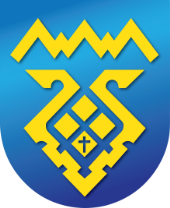 Департамент финансов администрации 
городского округа Тольятти
Основные направления бюджетной и налоговой политики
и проект бюджета городского округа Тольятти
 на 2021 год и  плановый период 2022 и 2023 годов
Докладчик: 
Руководитель департамента финансов  Миронова Лариса Александровна
Основные итоги реализации налоговой политики 
в 2019 – 2020 годах
1. Влияние изменения федерального и областного законодательства на местный бюджет:
Факт 2019 года:
Ожидаемое 2020 года:
Отмена ЕНВД с 01.01.2021 г. Переход плательщиков на другие системы налогообложения.
23 
млн. руб.
Увеличение единого норматива отчислений от УСН  с 2% до  4 %
+ 33 
млн. руб.
+ 10 
млн. руб.
Присоединение к  территории г.о. Тольятти ОЭЗ ППТ Тольятти.
2. Меры по ограничению распространения COVID-19 на территории РФ
Всего ожидаемое неисполнение по доходам в  2020 году:
- 663 
млн. руб.
2
Основные итоги реализации бюджетной политики за 2019 год и 9 месяцев 2020 года
3
Основные итоги реализации бюджетной политики за 2019 год 
и 9 месяцев 2020 года
4
Поддержка инициатив населения в определении приоритетов расходования бюджетных средств (общественные проекты)
2019 год-7 проектов 26 млн. руб.
2020 год - 22 проекта
64 млн. руб.
Образование – 1 проект: 
Устройство спортивной площадки МБУ «Лицей №19 – 4,8 млн.руб.
Образование – 3 проекта: 
Устройство спортивных площадок  МБУ «Лицей №51», «Школа №31», «Школа №89» – 18,6 млн.руб.
Дворовые территории – 7 проектов:
Устройство детских игровых и спортивных площадок: ул. Матросова, д. 16, ул. Коммунистическая, д. 53, ул. Полякова, ул. Лизы Чайкиной, д. 21, бульвар Буденного, д. 20, ул. Ворошилова, д. 19 – 24,6 млн.руб.
Озеленение территории МКД по ул. Баныкина, д. 21 – 0,6 млн. руб.
Культура – 6 проектов: 
«Истоки начинаются со сцены - сценический комплекс», фестиваль «Наследие. Перезагрузка», «Театральный круг» - международный театральный фестиваль», «Книжная терраса в нашем квартале», «Звезды площади Искусств», «Премьера одной репетиции» -10,1 млн.руб.
Дворовые территории – 6 проектов:
Устройство детских, игровых и спортивных площадок по адресам: ул. Баныкина, д. 21, бульвар Цветной, д. 12. А, ул. Чайкиной 27, ул. Полякова д. 24,26,28,30, Комсомольское шоссе, 25 А и в сквере семейного отдыха (19 квартал), расположенный южнее жилых домов №№ 11,13 по бульвару Татищева – 21 млн.руб.
Создание спортивно-игрового комплекса на территории городского парка в Комсомольском районе "Доступный спорт"  - 3,9 млн.руб.
Устройство расширения проезда по ул. Матросова, д. 12 "Безопасные дороги"  - 1,2 млн. руб.
Физкультура и спорт –
 3 проекта: 
организация и проведение общегородского фестиваля «Вставай на лыжи», «Общегородской фестиваль ГТО» - 3,1 млн.руб.
Улучшение качества дорожного покрытия по ул. 40 лет Победы, д. 18 "Безопасные дороги"  - 2,2 млн. руб.
5
Итоги долговой политики  2019 год
Изменение областного законодательства
Условие предоставления стимулирующих субсидий - муниципальное образование, муниципальный долг которого по состоянию на 1-е число месяца, следующего за отчетным, превышает 90%, не имеет право привлекать коммерческие кредиты в течение отчетного месяца
Условие предоставления и использования бюджетных кредитов - привлечение коммерческих кредитов по ставкам на уровне не более чем «ключевая ставка ЦБ РФ + 1%»
Мероприятия по снижению долговой нагрузки на бюджет городского округа Тольятти
Заключение дополнительных соглашений с коммерческими организациями, проведение электронных аукционов с целью снижения процентной ставки
Снижение долговой нагрузки на 6,6% 
(364 млн. руб.)
Привлечение бюджетных кредитов на пополнение остатков средств на счете местного бюджета и направление их на временное замещение коммерческих кредитов
Уровень муниципального долга на 01.01.2020 – 
84% 
(первоначальный план – 91,5%)
Перечисление остатков средств со счетов муниципальных бюджетных и автономных учреждений
Направление экономии расходов на обслуживание муниципального долга на снижение уровня муниципального долга
6
Пандемия COVID-19
Сокращение доходной части бюджета, ожидаемое увеличение дефицита и размера муниципального долга в 2020 году
Рост расходов резервного фонда 2020 года
Оптимизация расходов 2020 года
Сокращение  расходов -
90 млн. руб.
Содержание обсерватора-
 25 млн. руб.
Закрытие экономии от конкурсов –
27 млн. руб.
Дезинфекционная обработка территорий общего пользования-0,5 млн. руб.
Перераспределение расходов-170 млн. руб.
Перенос расходов с 2020 года на 2021 год-
19 млн. руб.
Оповещение населения-0,5 млн. руб.
Согласование закупок и открытие лимитов по группам  приоритетности: сдерживание расходов и уменьшение кассовых разрывов
7
Итоги долговой политики 2020 год
Изменение федерального законодательства
Классификация муниципальных образований  по группам долговой устойчивости
Согласование с министерством управления финансами Самарской области основных направлений долговой политики, программ муниципальных заимствований и муниципальных гарантий (для заемщиков со средним или низким уровнем долговой устойчивости)
Доля расходов на обслуживание муниципального долга – не более 10% от общего объема расходов бюджета
Изменение федерального законодательства  (COVID-19)
Возможность превышения дефицита бюджета и верхнего предела муниципального долга по итогам исполнения 2020 года
Повышение банками ставок за пользование коммерческими кредитами (больше, чем «ключевая ставка ЦБ + 1%)
Погашение бюджетного кредита 104 млн. руб., полученного из областного бюджета
Отказ со 2 кв. 2020 года в предоставлении кредитов УФК
Не получение экономии расходов на обслуживание долга порядка 20 млн. руб. за 2020 год
Законопроект № 1022818-7 
(принят в 3 чтении), 
продление вступления в силу до 01.01.2022
По показателям на 01.08.2020 года городской округ Тольятти отнесен к среднему уровню долговой устойчивости
8
Основные направления налоговой политики 
на 2021 – 2023 годы
Влияние изменения федерального и областного законодательства на местный бюджет:
2021 год
2022 год
2023 год
Отмена применения системы налогообложения в виде единого налога на вмененный доход
 с 01.01.2021 г.
-282 
млн. руб.
- 229 
млн. руб.
-282 
млн. руб.
Увеличение  норматива отчислений  (23%) и рост количества налогоплательщиков по УСН.
+445 млн. руб.
+ 465 млн. руб.
+486
млн. руб.
Расширение списка осуществления видов деятельности и рост  количества плательщиков по ПСН.
+ 25 
млн. руб.
+ 25
 млн. руб.
+25
млн. руб.
- 111 млн. руб.
- 111
млн. руб.
Земельный налог – снижение кадастровой стоимости земельных участков в результате проведения государственной кадастровой оценки.
- 88
 млн. руб.
?
Налог на имущество физических лиц – государственная кадастровая оценка в 2021 году – результаты с 2023 года
9
Развитие приоритетных направлений расходов из бюджета городского округа Тольятти на 2021-2023годы
Социальная сфера
Жилищно-коммунальное  и дорожное хозяйство
Сохранение и содержание действующей сети муниципальных учреждений, сохранение контингента занимающихся в учреждениях дополнительного образования  на уровне предыдущего периода
Обеспечение доступности транспортных услуг
 Повышение безопасности дорожного движения
Поддержание объектов городской и инженерной инфраструктуры в надлежащем состоянии
Комплексное содержание территорий
Содержание улично-дорожной сети
Строительство и  реконструкция объектов социально-культурной сферы (школы, детский сад)
Благоустройство территорий
Ремонт дорог и внутриквартальных территорий
Предоставление публичных нормативных обязательств
Улучшение жилищных условий молодых семей в рамках МП "Молодой семье – доступное жильё”
10
Уровень долговой нагрузки в период 2020-2023 годов, исходя из ожидаемого исполнения 2020 года
млн.руб.
98,5
87,8
85,7
84
80,6
11
Основные параметры бюджета в период 2019 – 2023 годов
млн.руб.
780
12
Структура собственных доходов на 2021 год
в процентах
13
Основные источники формирования доходной части бюджета 
на 2021 год
Отклонения прогноза 2021 года 
от  показателей планового периода  на 2021 года
Основные источники  собственных доходов
2021 год
Налог на доходы физических лиц
4 012 млн. руб.
- 440 млн. руб.
Налоги 
на совокупный доход
610 млн. руб.
+ 205 млн. руб.
Налог на имущество физических лиц
677 млн. руб.
+ 37 млн. руб.
Земельный налог
739 млн. руб.
- 102 млн. руб.
Аренда земли
370 млн. руб.
- 74 млн. руб.
Аренда имущества
82 млн. руб.
- 10 млн. руб.
Доходы от размещения рекламы
197 млн. руб.
+ 137 млн. руб.
Доходы от реализации имущества
25 млн. руб.
- 9 млн. руб.
Доходы от продажи земельных участков
34 млн. руб.
0
Штрафы, санкции, возмещение ущерба
58 млн. руб.
+ 28 млн. руб.
7 181 млн. руб.
-  185 млн. руб.
Итого 2021 год
14
Тольятти, 2018
14
Функциональная структура расходов в 2021 году
млн.руб./ проценты
15
Ведомственная структура расходов в  2021 г.
млн.руб.
16
Распределение программных и непрограммных расходов 
в 2020 – 2023 годах
млн. руб.
17
«ГОД Тольятти»
18
Финансовое обеспечение реализации национальных проектов в 2021 -2023 годах на территории городского округа Тольятти
«Безопасные и качественные автомобильные дороги» 
Строительство и ремонт дорог общего пользования местного значения 
2021г.- 735,3 млн.руб. (700 млн. руб. - вышестоящие бюджеты, 
                                  35,3млн. руб.- городской округ);
2022г. – 735,3 млн. руб. (700 млн. руб. - вышестоящие бюджеты, 
                                          35,5 млн. руб.- городского округа)
Проект бюджета городского округа Тольятти на 2021 г.
2 914,2 млн.руб.
(2 771,4 млн.руб. – средства вышестоящих бюджетов, 
142,8млн. руб.- средства городского округа)
«Жилье и городская среда»
 Благоустройство дворовых и общественных территорий
2021 г. – 129,1 млн.руб. 
(122,7 млн.руб. -  вышестоящие бюджеты,
 6,4 млн. руб.- городской округ)
«Демография»
Строительство детского сада по ул.40 лет Победы     
2021 г.- 183,7 млн. руб.
(174,5 млн.руб. -  вышестоящие бюджеты, 
9,2 млн. руб. –  городской округ)
«Образование»
Строительство школы на 1600 мест в 20 квартале
Общая стоимость - 1130,8 млн.руб. 
2021г.- 701,2 млн.руб. (666,1млн. руб. - вышестоящие бюджеты, 
                               35,1млн. руб.- городской округ);
2022г. - 429,6 млн. руб. (408,1млн. руб. - вышестоящие бюджеты,  
                                   21,5 млн. руб.- городской округ)
18
Расходы бюджета на ремонт, строительство, капитальный ремонт, разработку ПСД в 2021-2023г.г.
Проектирование и реконструкция набережной Автозаводского района городского округа Тольятти 
5212 млн.руб. 
2021 г.- 600 млн.руб. (570 млн. руб. – вышестоящие бюджеты,  30 млн. руб.-  городской округ);
     2022 г. - 1579 млн. руб. (1500млн. руб. - вышестоящие бюджеты,   79 млн. руб.- городской округ); 
      2023 г. - 3033 млн. руб. (2881млн. руб. - вышестоящие бюджеты,   152 млн. руб.- городской округ).
Проектно-изыскательские работы по строительству, реконструкции, ремонту автомобильных дорог
2021 год - 31,8 млн. руб.
2022 год - 11,2 млн. руб.
Устройство и ремонт автопарковок
2021 год - 7,3 млн. руб.  
Строительство парковки на Южном шоссе (вдоль ВАЗа)
2022 г.– 87,3 млн. руб. ( 83,1млн.руб. – область, 4,2 млн. руб. - город)
Ремонт  дорог
2021 год – 10 дорог - 688,5 млн. руб. (655,5 млн.руб. – область, 33 млн. руб. - город)
2022 год –7 дорог- 411,7 млн. руб. (391,9 млн.руб. – область, 19,8 млн. руб. - город
Капитальный ремонт дорог
2021 год –ул. Северная- 46,8 млн. руб.(44,5 млн.руб. – область, 2,3 млн. руб. - город)
2022 год –ул. Никонова-236,3 млн. руб. (225 млн.руб. – область, 11,3 млн. руб. - город)
19
Мероприятия,  включенные в проект бюджета по благоустройству территорий
Проект бюджета на 2021 год
 142,2 млн.руб.
МП «Формирование современной городской среды»             (национальный проект)
129,1 млн.руб.

6,4 млн.руб. – бюджет городского округа(5%);
122,7 млн.руб. – средства областного бюджета (95%)
МП «Благоустройство территории городского округа Тольятти»
13,1 млн.руб.
Комплексное благоустройство внутриквартальных (придомовых) территорий
1,5 млн.руб. (проекты)
Благоустройство 29 дворовых территорий – 44,9 млн.руб., в т.ч.
2,2 млн.руб. – бюджет городского округа (5%);
42,7 млн.руб. – средства областного бюджета (95%)
Реализация общественных проектов - 10,2 млн. руб.
Поддержка инициатив населения по  обустройству дворовых территорий  и территорий общего пользования
Благоустройство 3 общественных территорий – 84,2 млн.руб., в т.ч. 
4,2 млн.руб.- бюджет городского округа (5 % );
80 млн.руб.- средства областного бюджета 
б-р  Буденного,  б-р Островского,  аллея Молодёжного бульвара
Страхование ответственности и подготовка декларации ГТС
1,4 млн.руб.
20
Предполагаемые поступления из вышестоящего бюджета 
в 2021 г. на решение вопросов местного значения
852  млн. руб.
Строительство школы в 20 квартале, детского сада по ул.40 лет Победы  и реконструкция  музыкальной школы №4 
 (44,9 млн. руб.-с/ф)
50,6 млн.руб. 
Капитальный ремонт, приобретение оборудования, благоустройство учреждений отдыха и оздоровления (Радуга, Гранит), СШОР «Велотол» (б/о «Спартак»), СШОР «Олимп» (б/о «Плёс») 
(2,7 млн.руб. – с/ф)
409,4 млн.руб
Улучшение жилищных условий молодых семей(131,8 млн. руб. - с/ф)
10,5 млн.руб.
Поддержка творческой деятельности и техническое оснащение детских и кукольных театров
(0,6 млн.руб.- с/ф)
570 млн. руб.
Проектирование и реконструкция набережной Автозаводского района городского округа Тольятти
 (30 млн.руб.-с/ф)
0,7 млн.руб.
Мероприятия по обеспечению доступности учреждений для маломобильных граждан 
(0,6 млн.руб.- с/ф)
0,7 млн.руб.
Выполнение мероприятий по лесовосстановлению городских лесов
 (0,5 млн.руб.- с/ф)
286 млн.руб.
Ремонт внутриквартальных территорий(14,4млн. руб. - с/ф)
8,2 млн.руб
Организация временного трудоустройства несовершен-нолетних (2,4млн.руб. – с/ф)
700 млн.руб
Проектирование, строительство и  ремонт автомобильных дорог (35,3 млн. руб.-с/ф)
122,7 млн.руб
Благоустройство общественных и дворовых территорий
 (6,4 млн. руб. - с/ф)
21
Предложения для рассмотрения и включения
в протокол Коллегии
Развитие программно-целевых методов планирования бюджета
ГРБС (координаторам муниципальных программ)  до 23.10.2020 г. представить в департамент финансов паспорта утверждённых муниципальных программ ( проекты изменений в указанные  паспорта)
Соблюдение требований бюджетного законодательства по проекту бюджета
Департаменту финансов: разработать и утвердить постановление по публичным слушаниям.
Департаменту финансов организовать и обеспечить проведение публичных слушаний  до 23.10.2020г. .
Отраслевым заместителям Главы городского округа: обеспечить участие подведомственных ГРБС в публичных слушаниях.
Департаменту финансов, департаменту экономического развития, ДУМИ – до 28.10.2020 г. представить в Организационное управление соответствующие документы для направления в Думу одновременно с проектом бюджета.
Проведение публичных слушаний по проекту бюджета
Софинансирование из средств вышестоящих бюджетов
Отраслевым заместителям Главы городского округа осуществлять контроль за включением заявок  в  проект бюджета Самарской области на 2021 – 2023 годы.
22
БЛАГОДАРЮ 
ЗА
ВНИМАНИЕ!